INTELLIGENCIA
Végrehajtási képesség
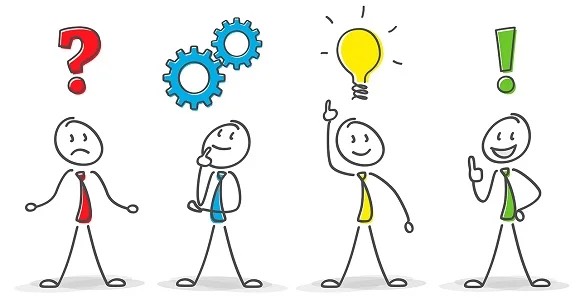 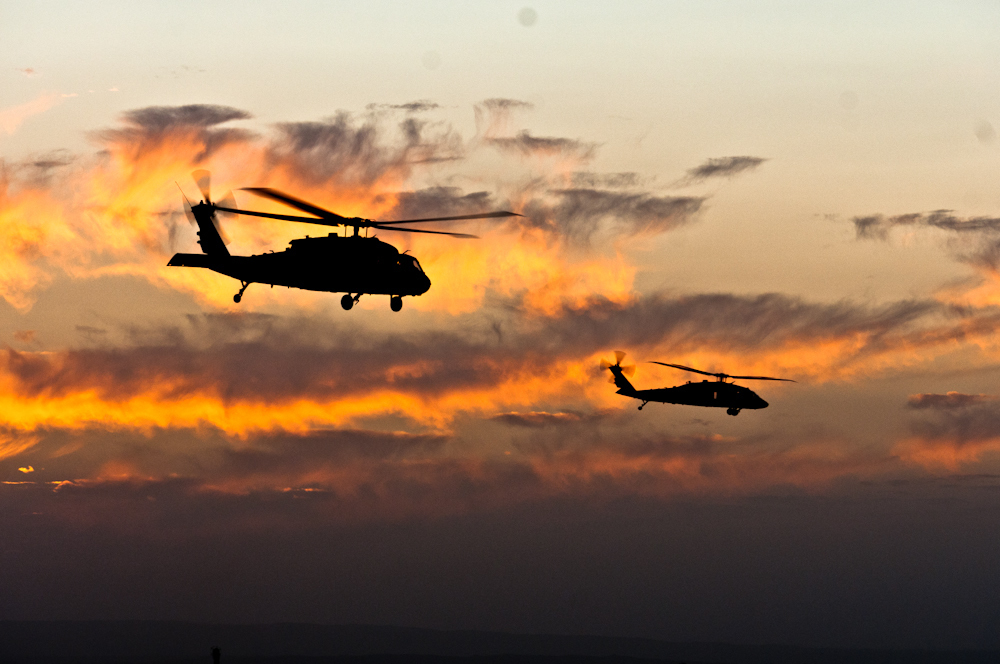 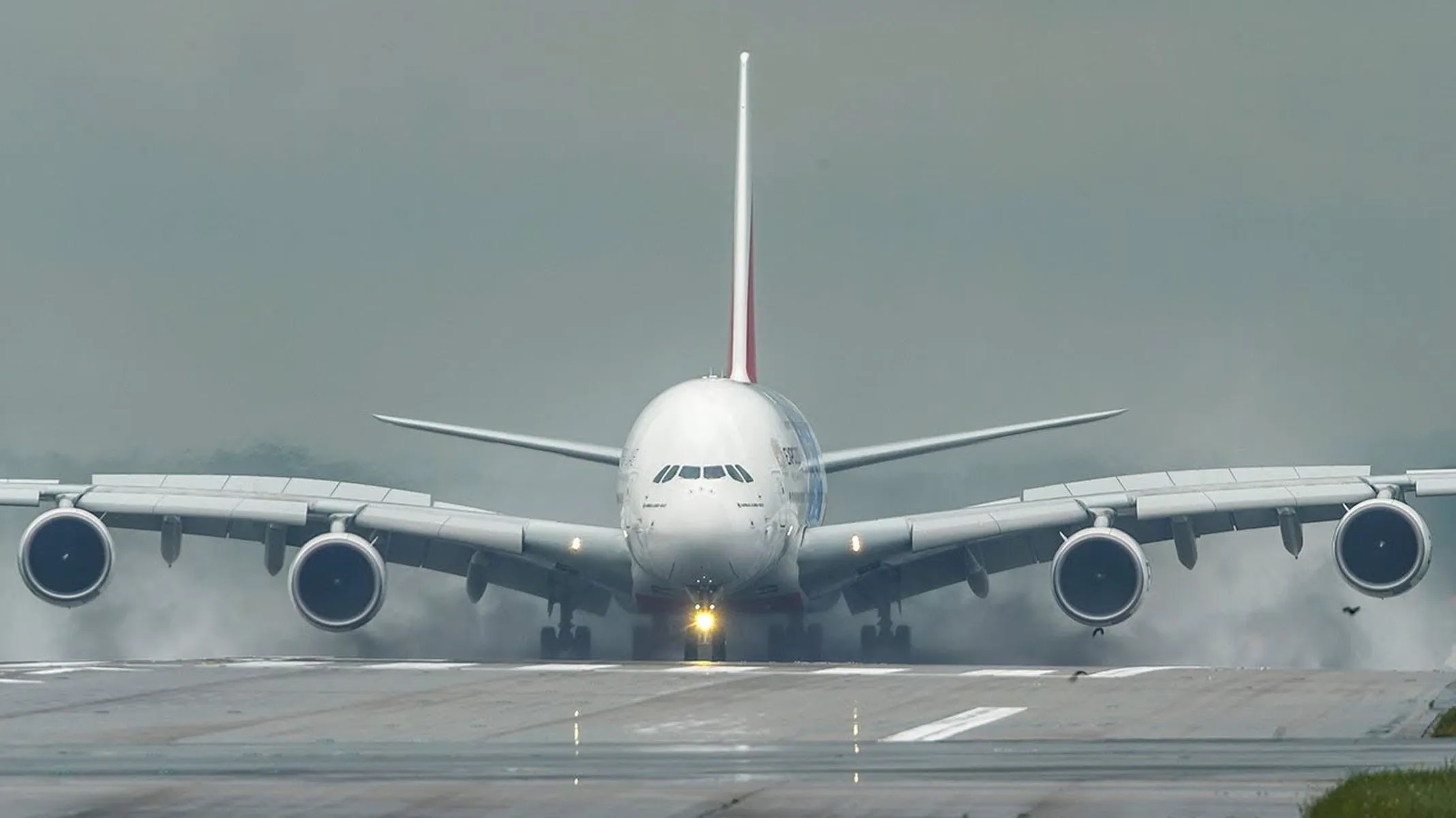 A struktúra értéke
14’20”
3’40”
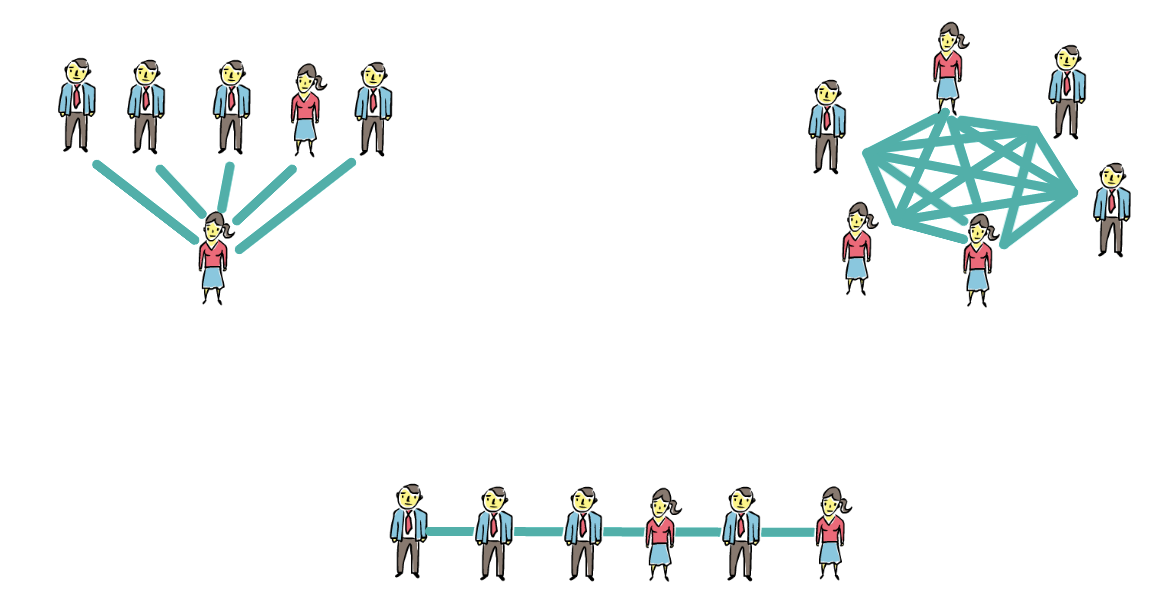 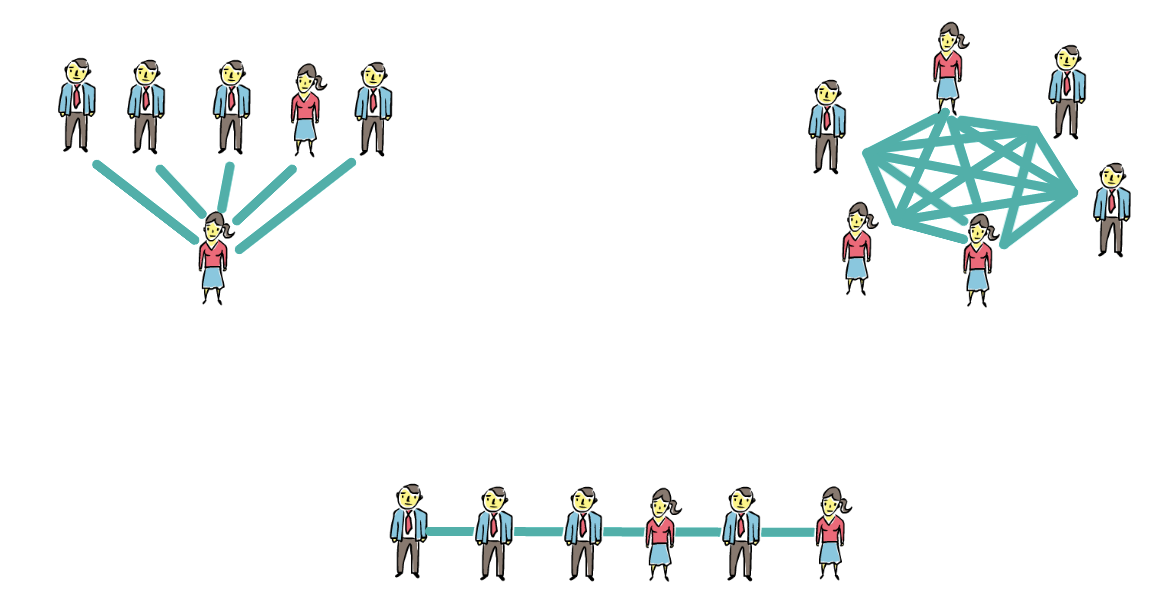 2’20”
Bondweaver saját kutatása
A struktúra értéke
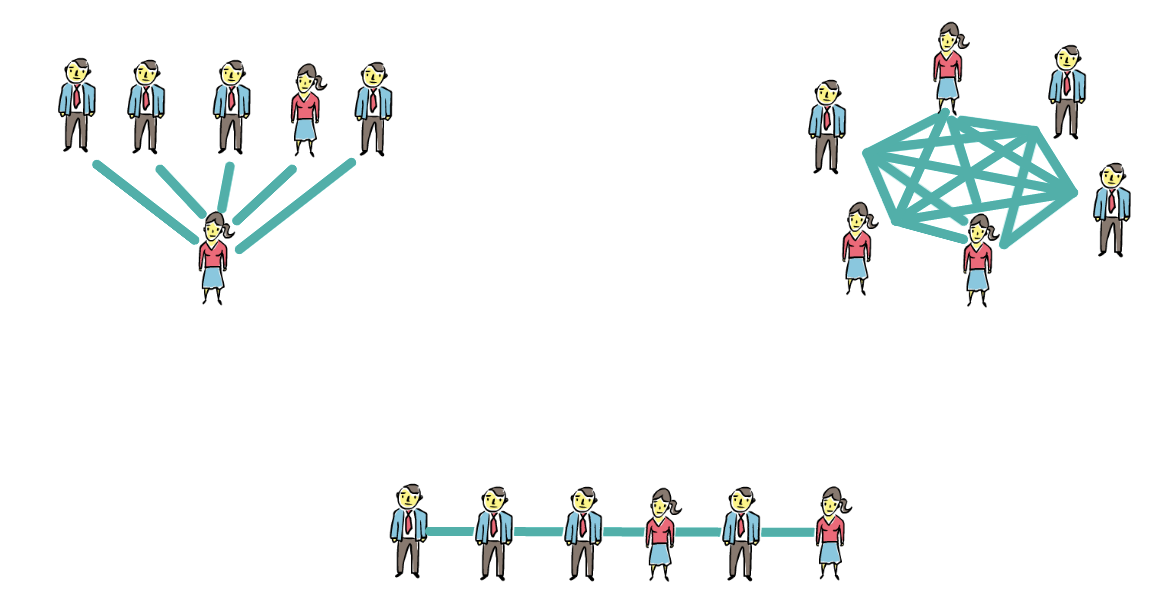 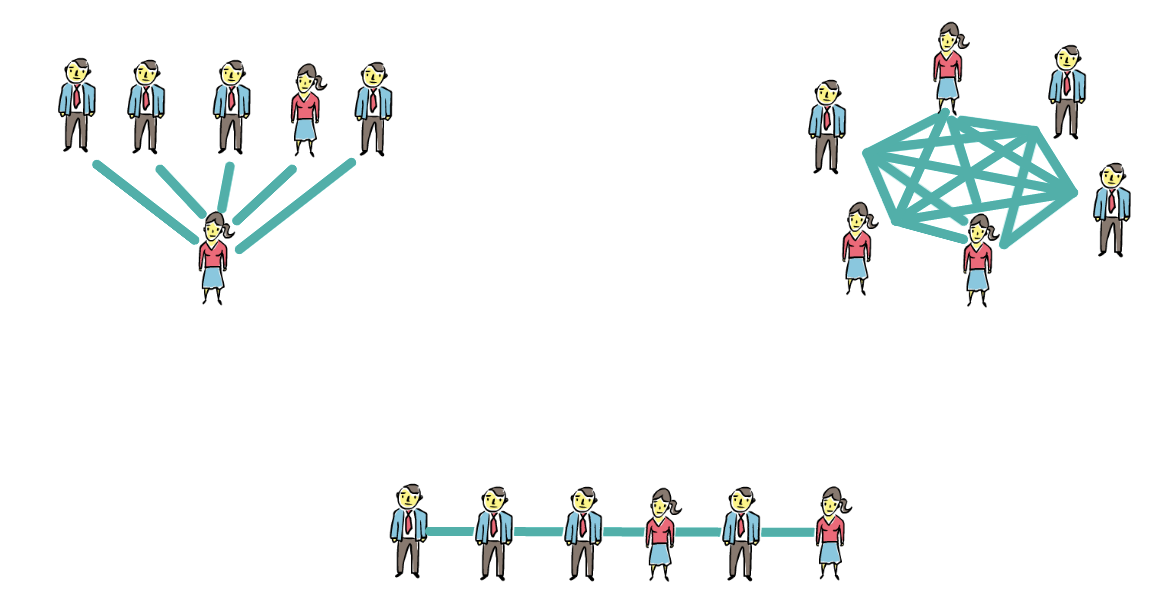 míg az együttműködő csoportok jobban teljesítenek a problémák megoldásában.
A hierarchikus csoportok jobban teljesítenek a jól definiált feladatok végrehajtásában,
A struktúra értéke
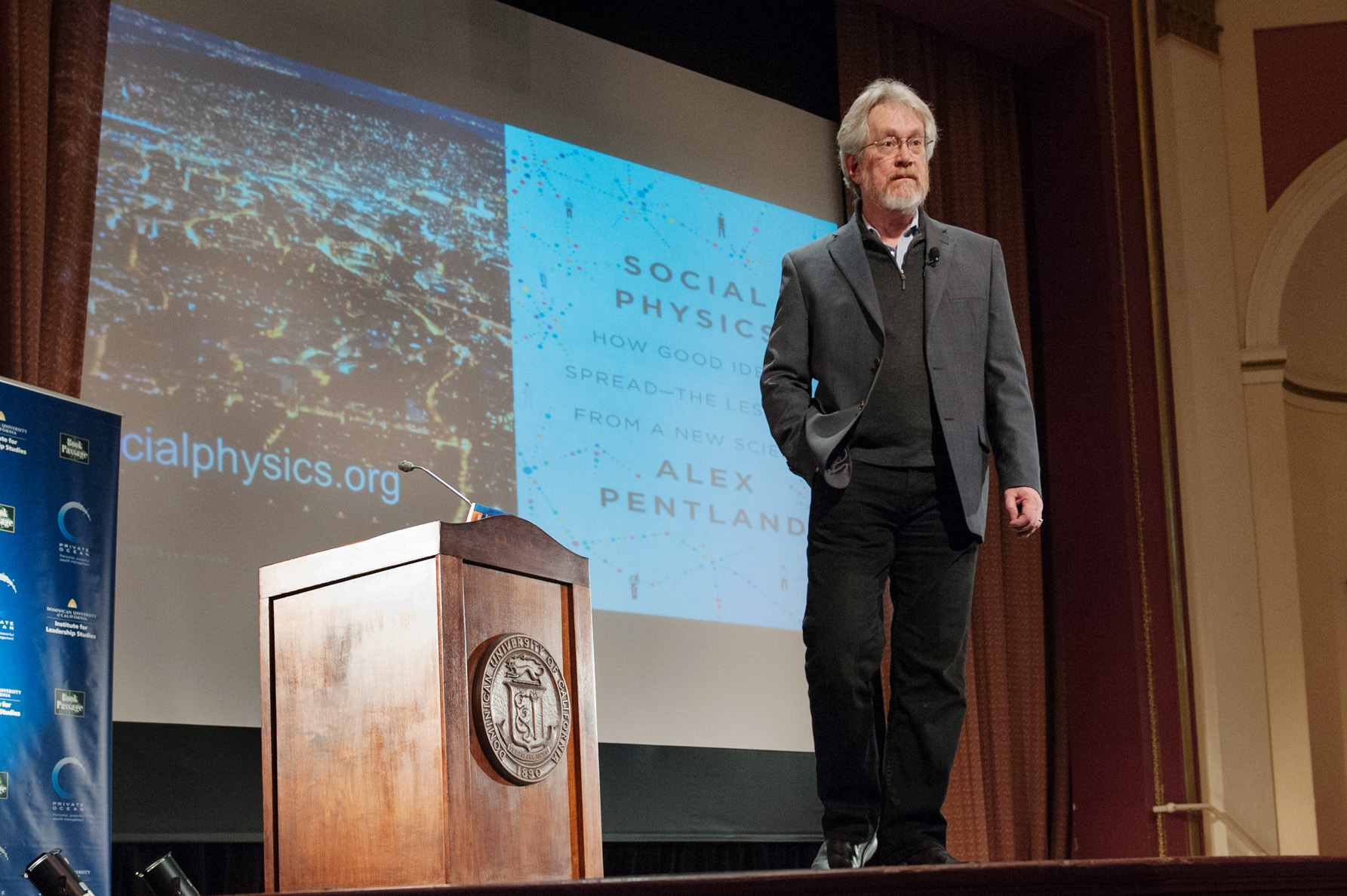 “A közösségek hatékonysága a tagok interakciós hálózatától nagyobb mértékben függ, mint minden egyéb mástól együttvéve; tapasztalat, IQ, képességek, hozzáállás, etc.”
Alex Pentland MIT
/How Social Networks Can Make Us Smarter/
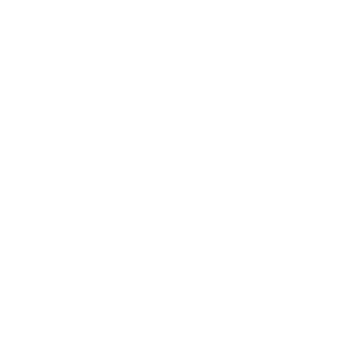 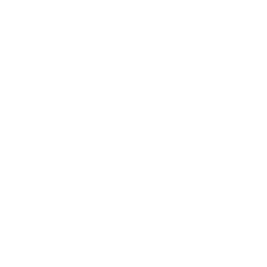 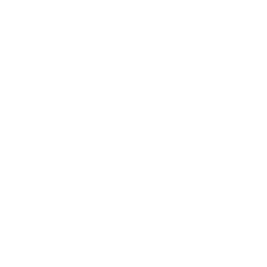 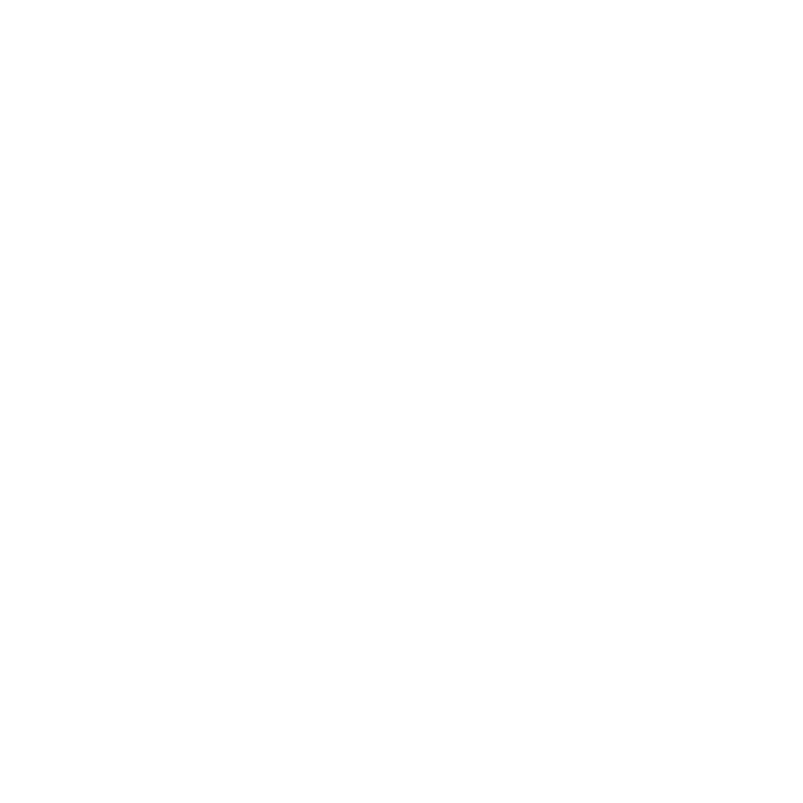 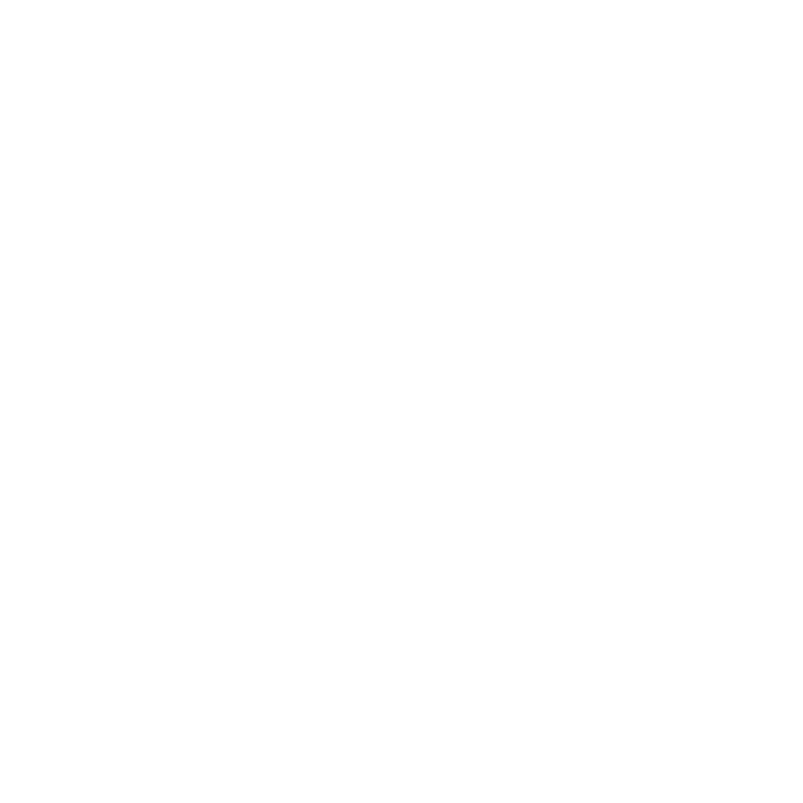 grafit
gyémánt
van aki nem 
kapcsolódik a vezetőhöz
csak vezetőhöz
kapcsolódnak
Optimális
túl sok kapcsolat
szeparálódott
Feladatstruktúra
Nem optimális
Mindenki kapcsolódik a vezetőhöz és legalább egy társhoz, de nem mindenkihez.
asszimetrikus
modularizált
szeparálódott
fragmentált
Optimális
Problémamegoldó struktúra
Nem optimális
Mindenki kapcsolódik a vezetőhöz és 
szinte mindenkihez.
Optimális
Szükséges a kompetenciák strukturális gyűrődése.
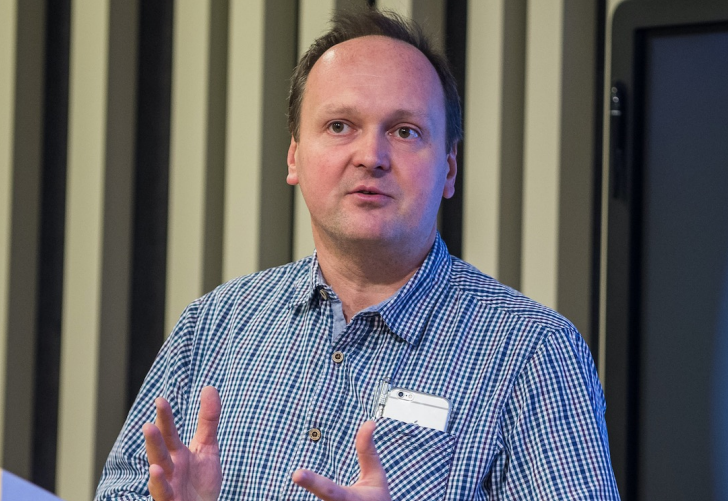 Innovációhoz optimális struktúra
Mindenki kapcsolódik a vezetőhöz és szinte mindenkihez.
Prof. Vedres Balázs Oxford/CEU
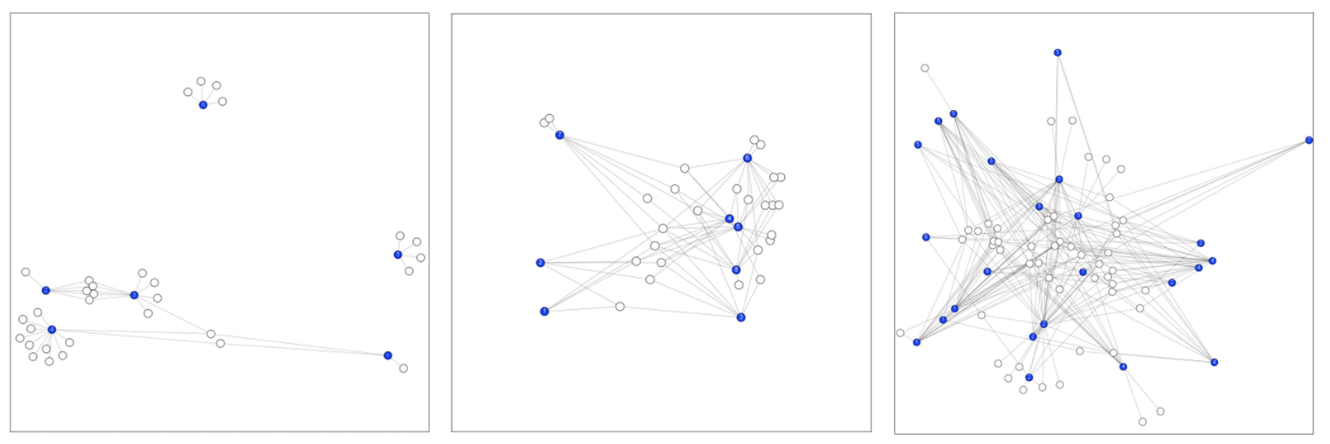 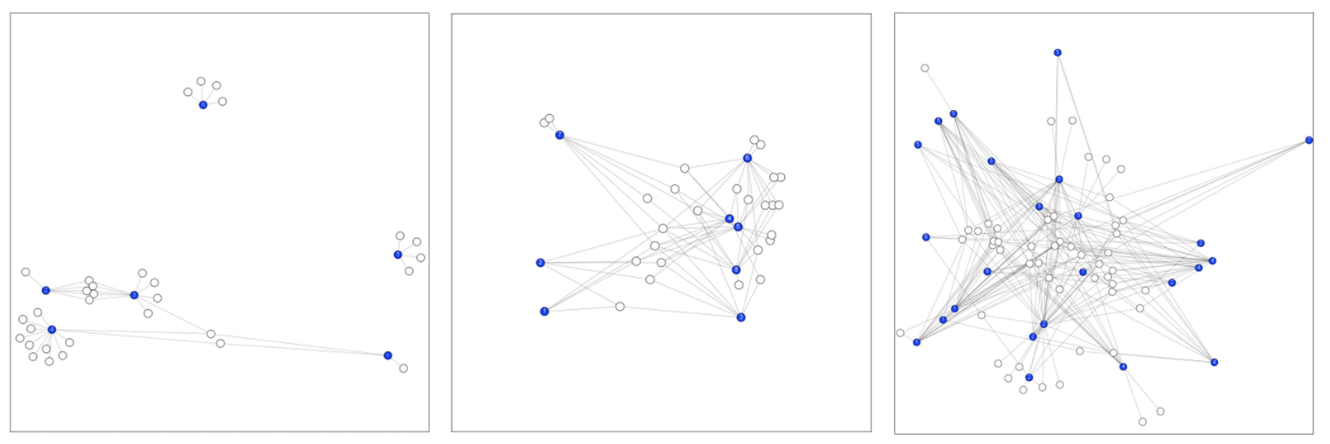 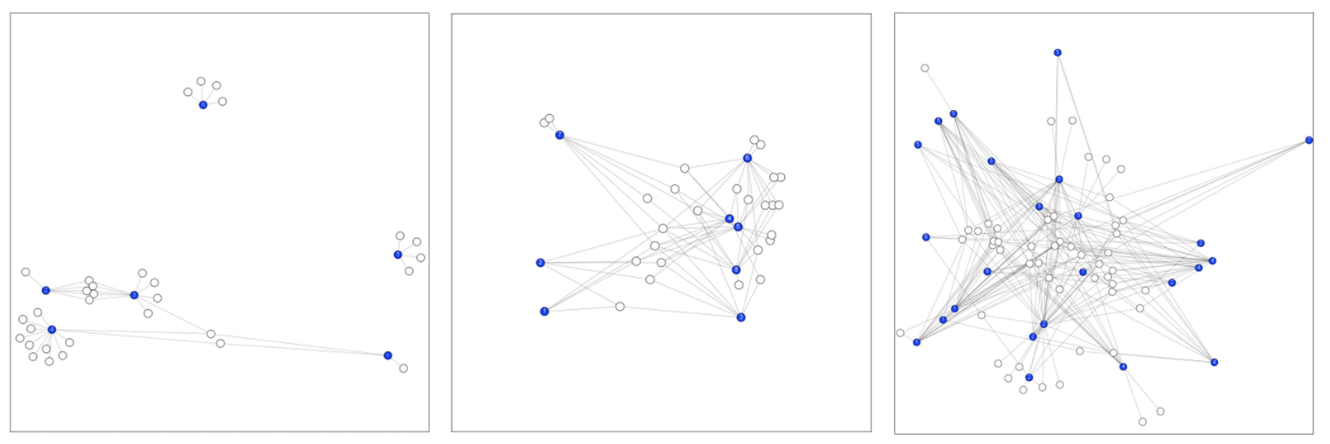 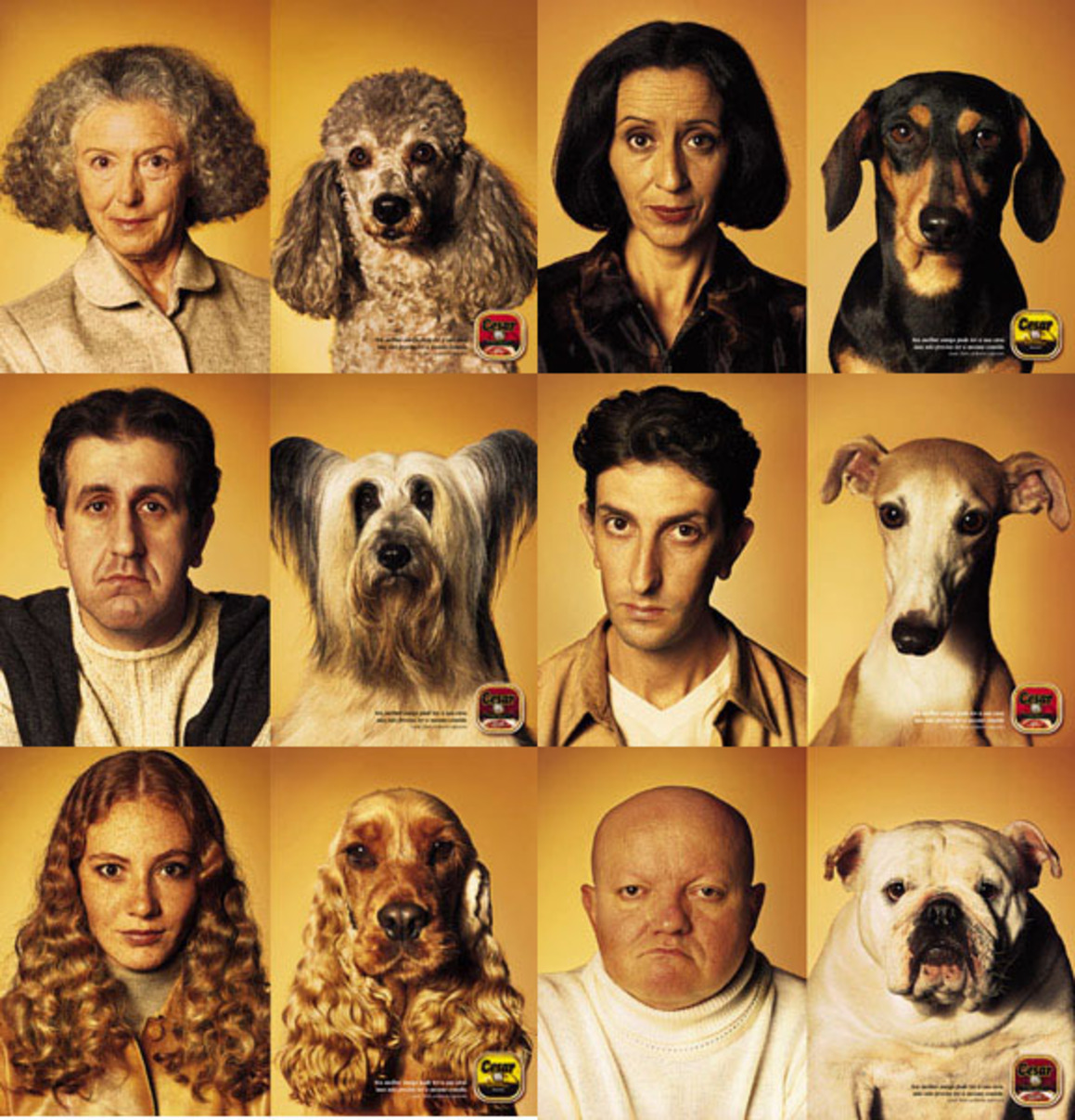 Homofilia
ami a strukturális gyűrődés ellen hat
Az egyének azon tendenciája, 
hogy hasonlóval társuljanak.
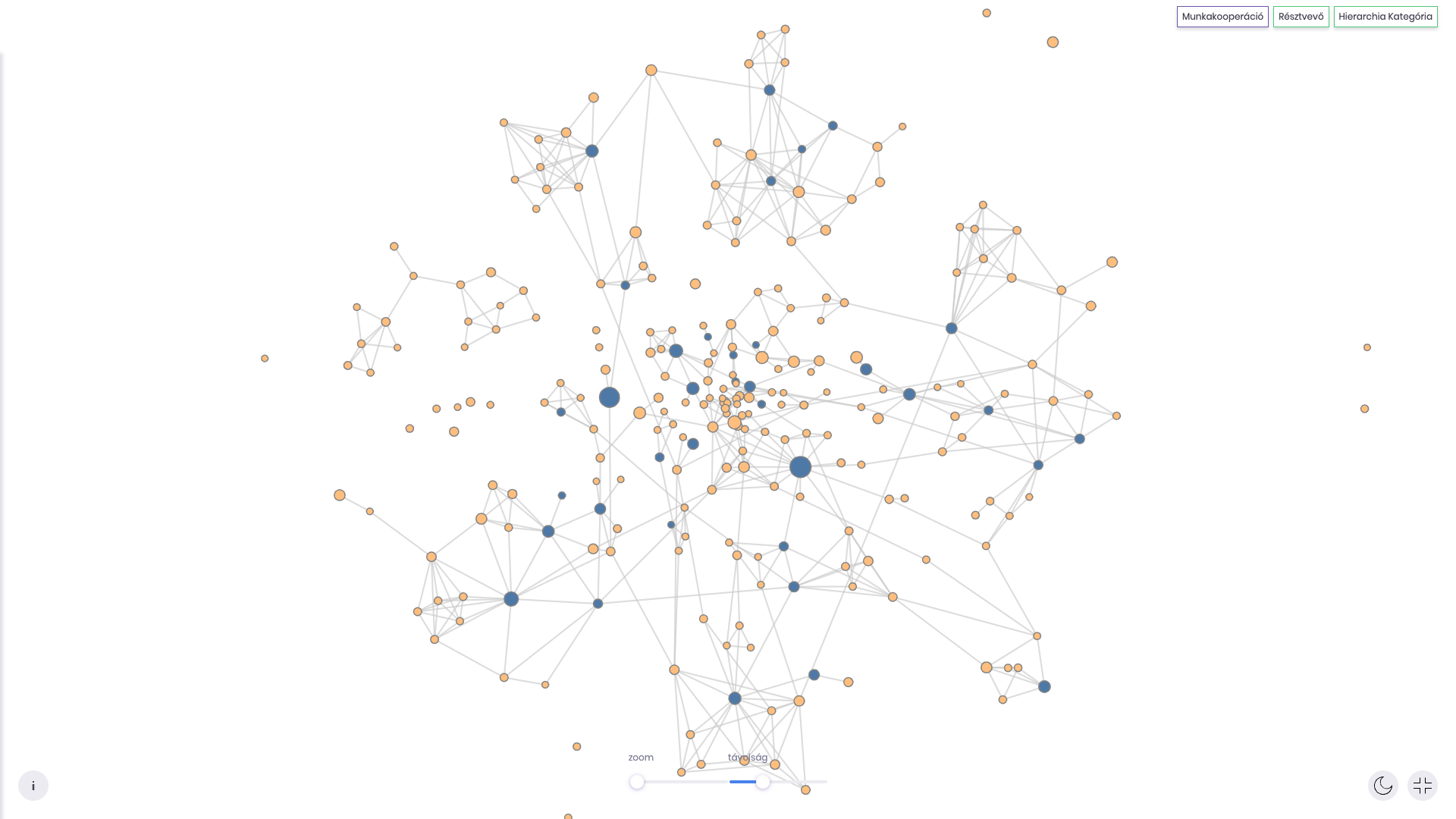 Milyen az optimális szervezeti hálózat?
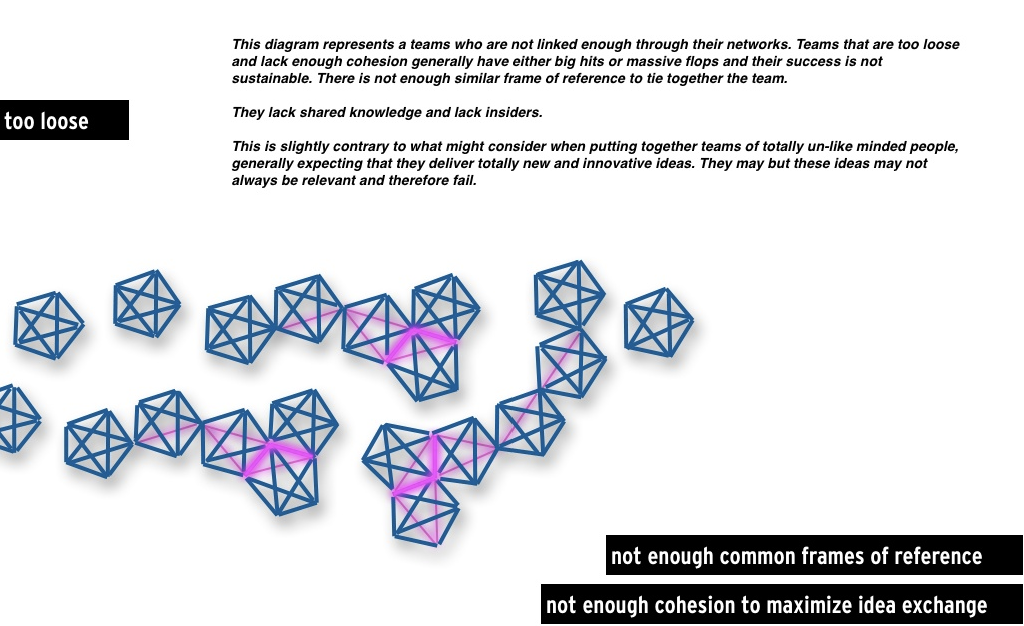 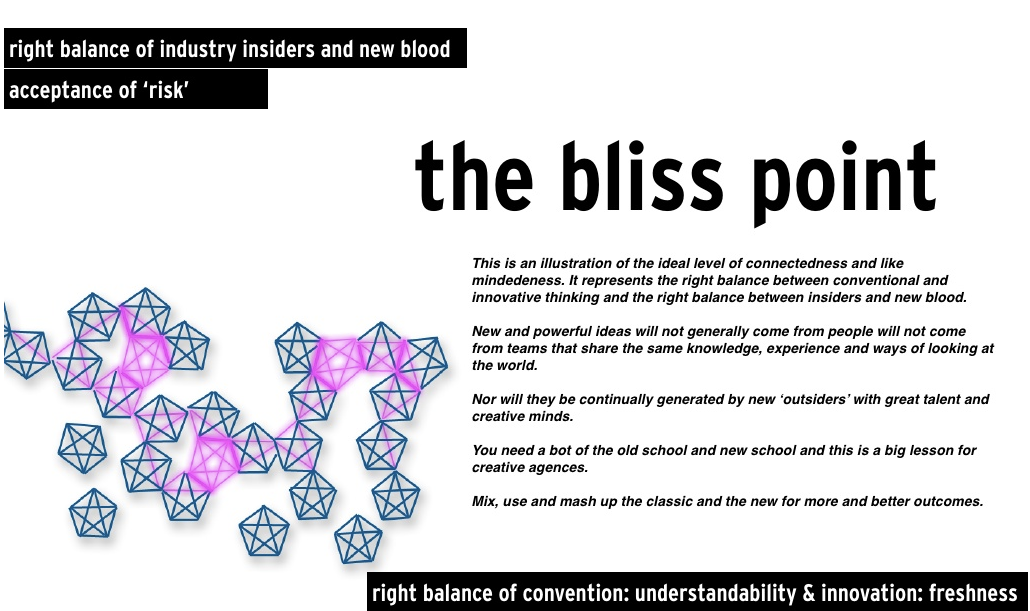 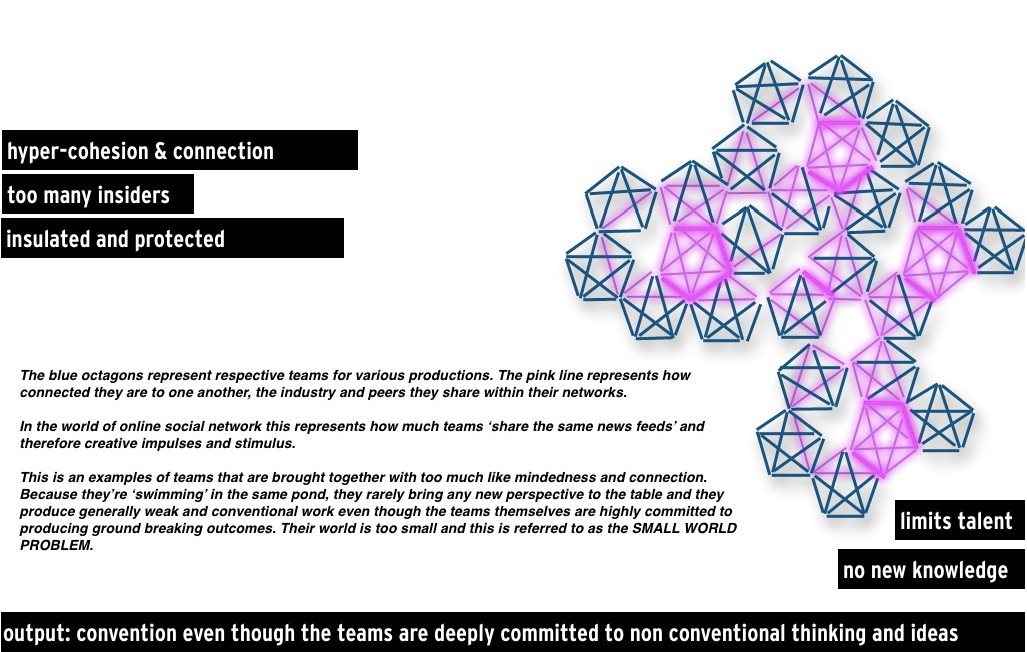 Együttműködés a Broadway-n
k
túl kevés kapcsolat
egyensúlyban a bennfentesek és a “friss vér”
sok kapcsolat 
a team-ek között
gyenge a kohézió
elviselik a kockázatot
nem cserélik az ötleteket
sok bennfentes
folyamatos megújulás
kevés az új ötlet
strukturális gyűrődés
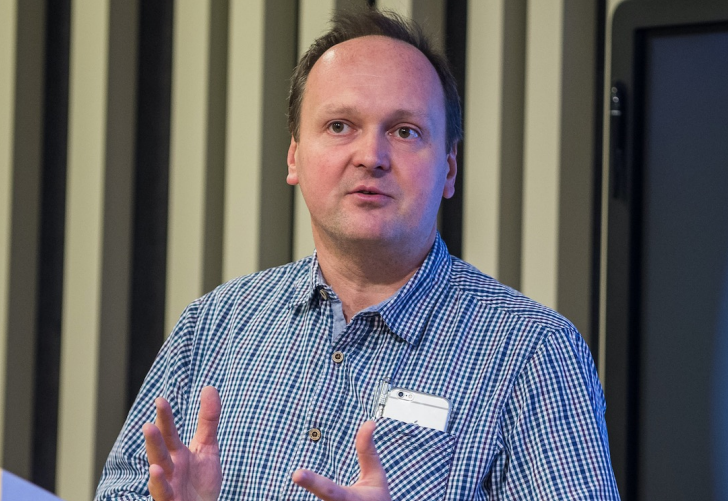 Innováció szervezeti hálózata
Prof. Vedres Balázs Oxford/CEU
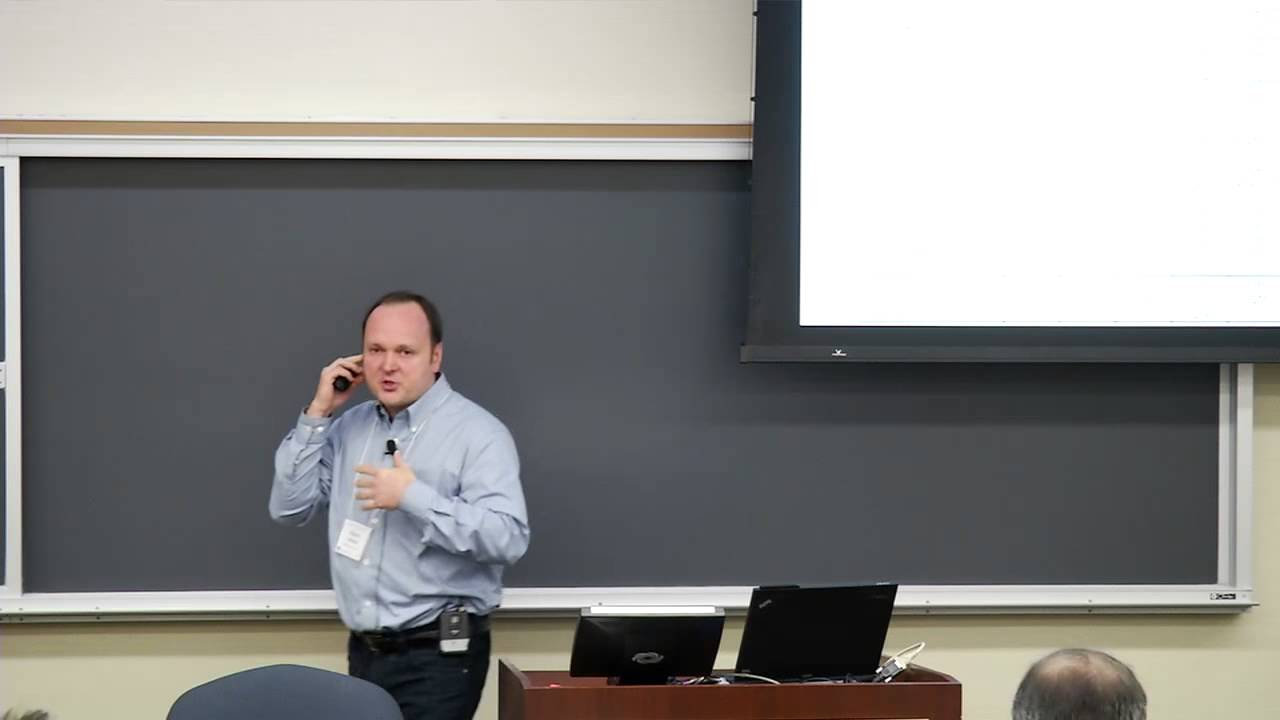 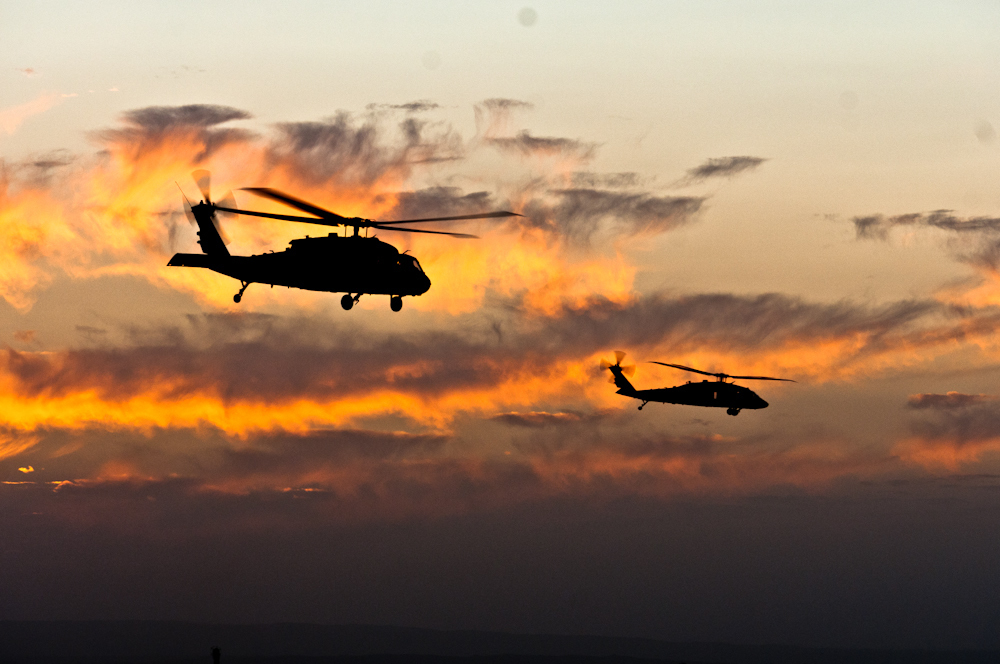 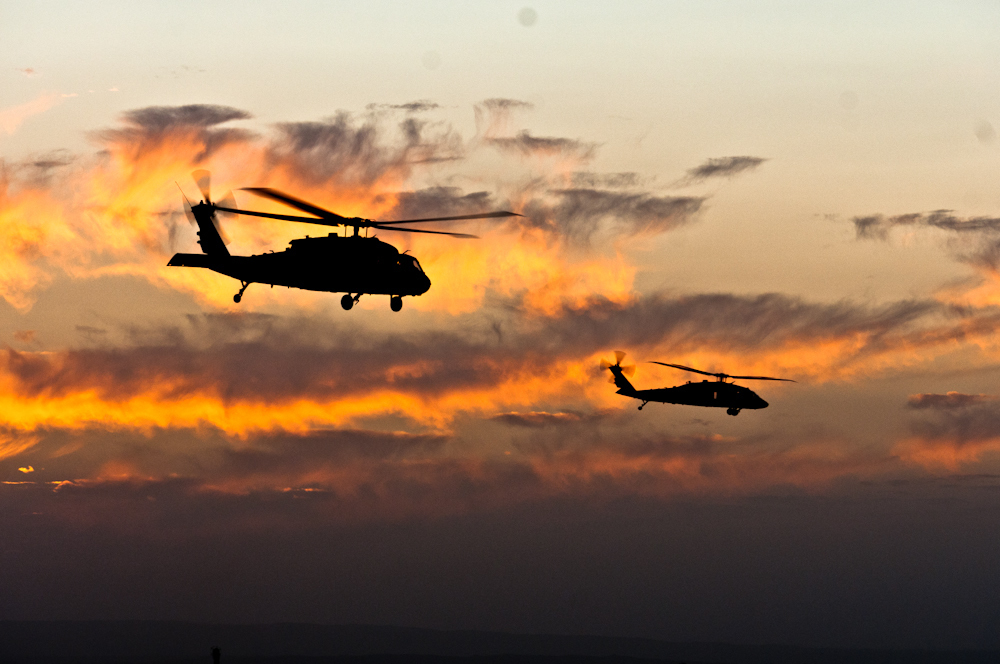 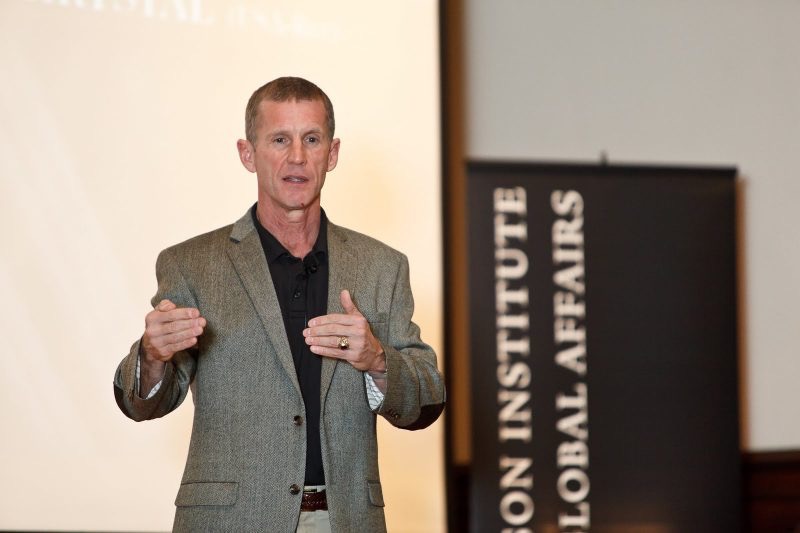 “Napjaink gyorsan változó világában a problémákat
csakis egy folyamatos szervezeti alkalmazkodóképességre épülő csapatok csapata felállításával lehet megoldani.”
Stanley McChrystal
Problémamegoldás
Feladatvégrehajtás
Innováció
Optimális szervezeti hálózat:
strukturális gyűrődés
csapatok csapata
csoportok hálózata
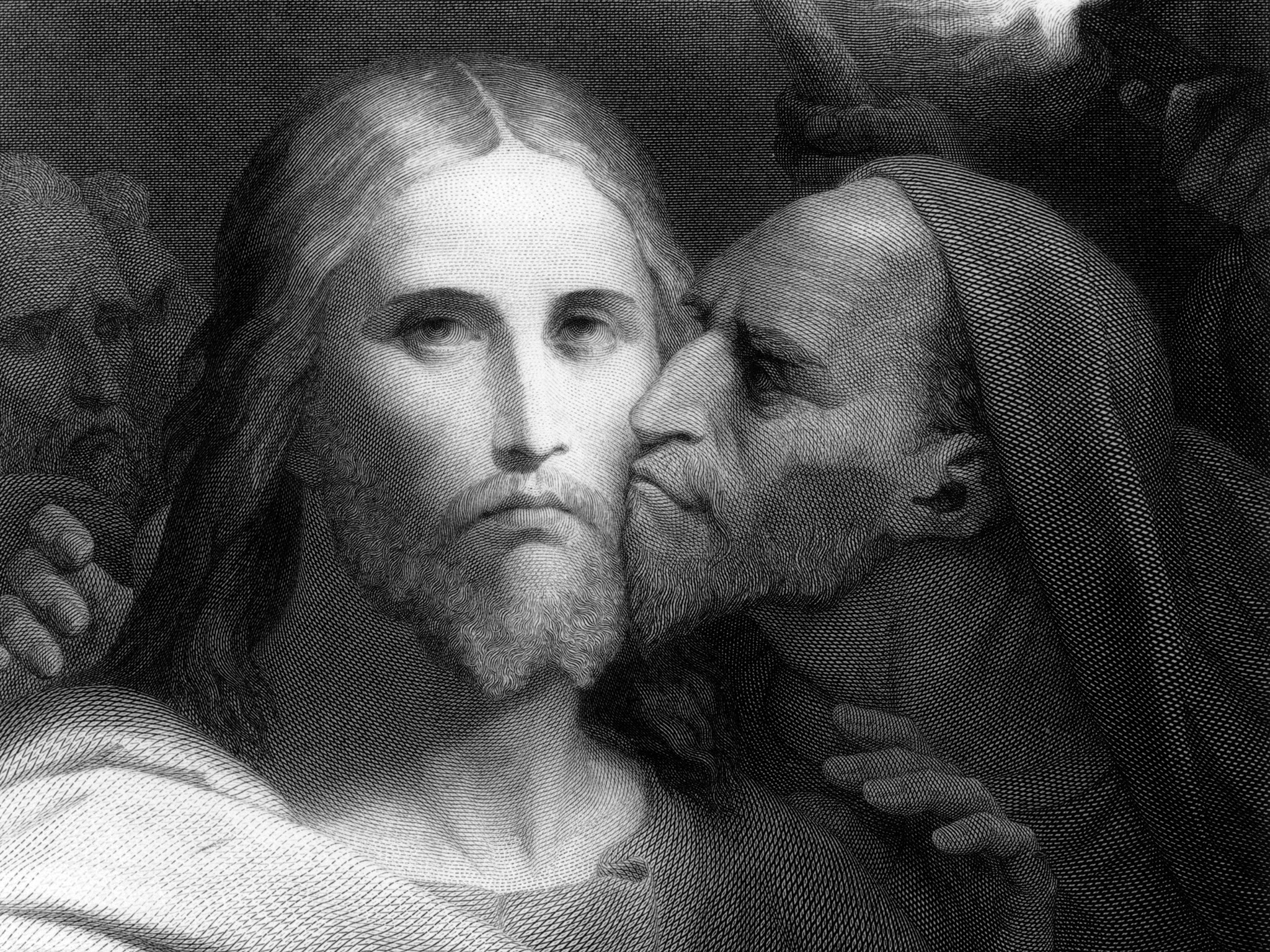 Optimális csoport méret?
Júdás szám
Egy közösség struktúrája a 13. tag megérkezését követően egymáshoz kapcsolódó modulokra kell különüljön.
Problémamegoldás
Feladatvégrehajtás
Innováció
‹5
7+/-2
9‹
Optimális szervezeti hálózat:
strukturális gyűrődés
csapatok csapata
csoportok hálózata
csökkenő megbízhatóság 
és 
csökkenő minőség
csökkenő hatékonyság
és
csökkenő fogékonyság
max. 15
5-7
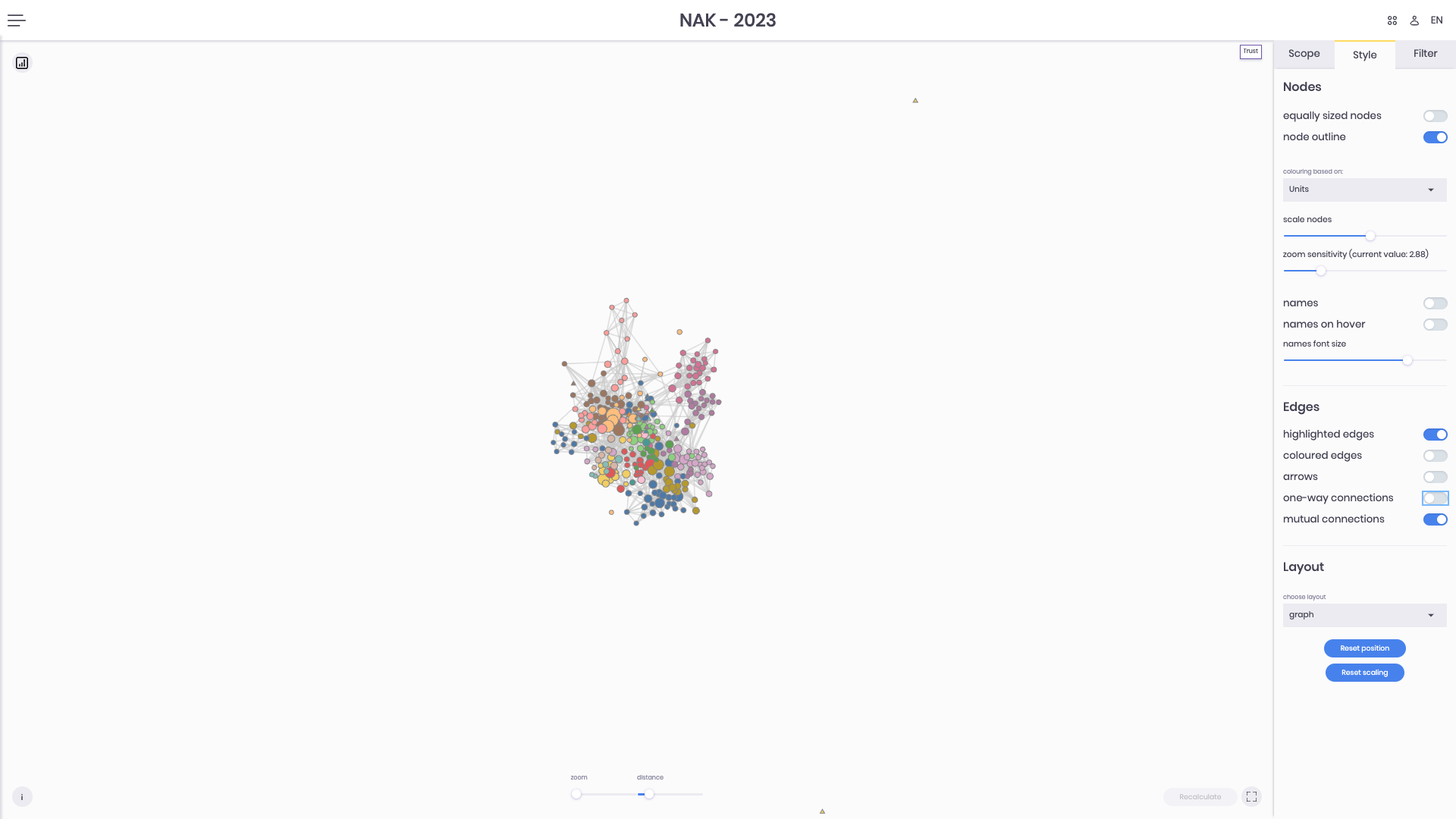 Projekt csapatok
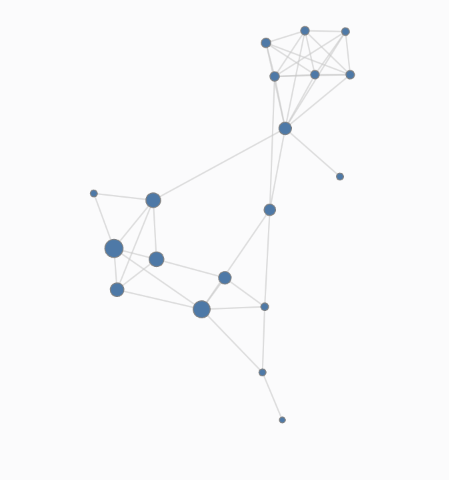 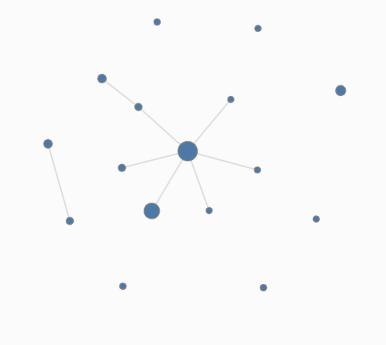 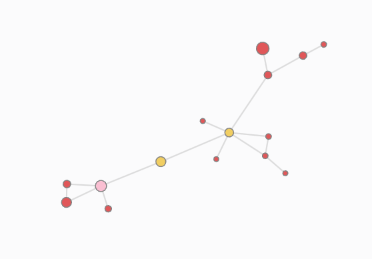 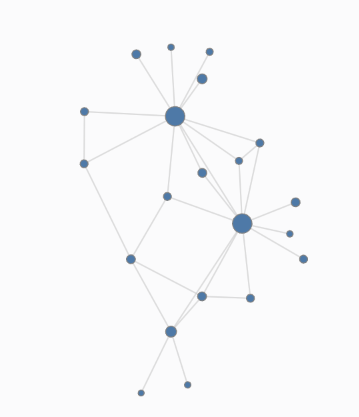 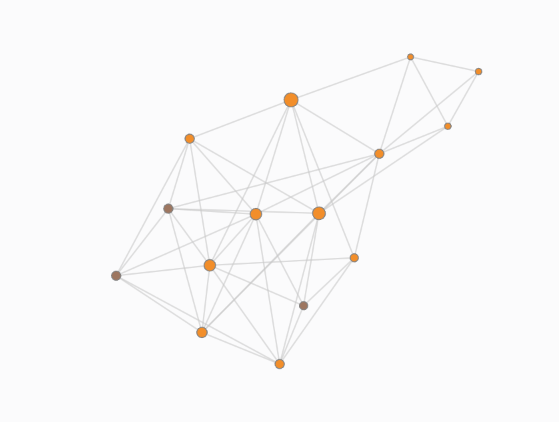 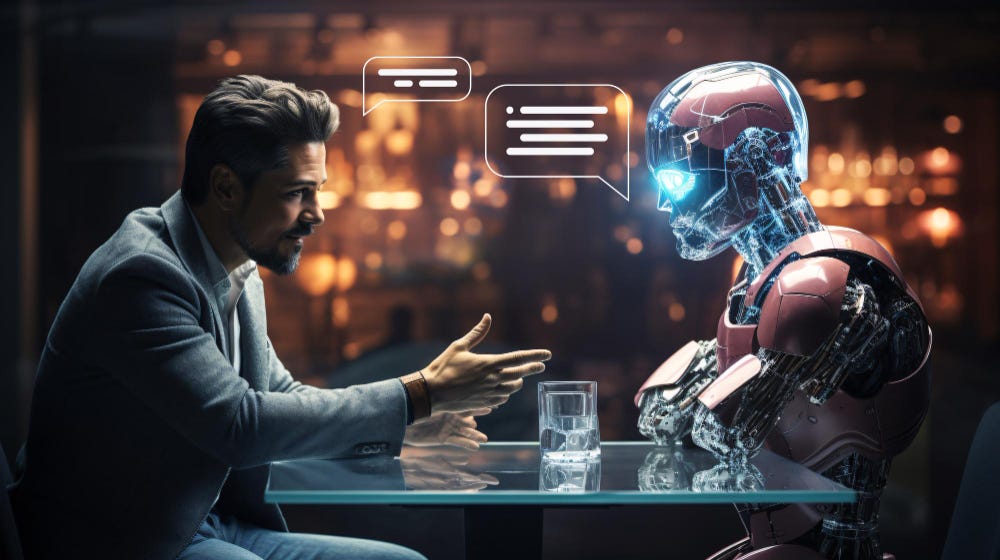